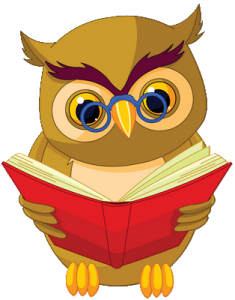 Tvorba riječi
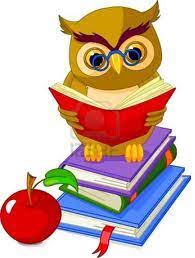 MORFOLOGIJA
Morfologija (nastala od grčke riječi morphe- oblik i  logos – riječ, nauka, govor) predstavlja dio nauke o jeziku koji proučava oblike i građenje (tvorbu riječi).
Osnovne značenjeske jedinice u morfologiji su morfem i riječ.
			Morfologija
			      
			        Riječ
Morfologija u užem smislu		               morfologija u širem smislu
 (nauka o oblicima riječi)				   (nauka o postanku novih riječi)
oblik, vrsta, funkcija				     postanak i struktura riječi
promjenljive i nepromjenljive vrste riječi		       tvorba riječi (nauka o 							postanku novih riječi)
						       proste, izvedene i složene
Tvorba riječi proučava pravila i procese stvaranja novih riječi koje se po sastavu dijele na proste, izvedene i složene.
Primjer: 

BROD – prosta riječ

BRODIĆ – izvedena riječ

PREBRODITI – složena riječ
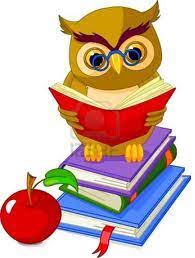 RIJEČ I MORFEM
Riječ je utvrđeni, stalni skup glasova koji ima značenje i funkciju; Osnovna je jedinica komunikacije koja imenuje bića, stvari i pojave – pojmove uopšte.

Sa morfološkog i tvorbenog stanovišta riječi se sastoje od jedne ili više morfema.
Morfemi su najmanje jezičke jedinice koje se ne mogu razložiti na manje jedinice.
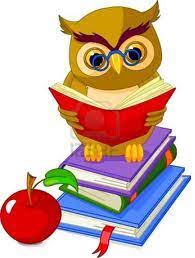 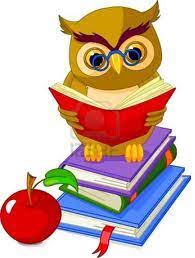 RIJEČ I MORFEM
Ako se riječi proučavaju u okviru oblika i različitih vrsta riječi (promjenljive i nepromjenljive) onda funkcionišu gramatički morfemi.
Ako se riječi posmatraju po svojoj strukturi (proste, izvedene i složene), onda su u funkciji tvorbeni morfemi.
				MORFEMI

gramatički							tvorbeni
gramatička osnova						tvorbena osnova
nastavak za oblik						afiksi
infiks
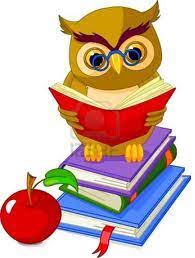 GRAMATIČKI MORFEM
Gramatički morfem vezan je za promjenu oblika jedne riječi.
Promjenljive riječi – promjena po padežima (deklinacija)
Promjena po licima i vremenima – konjugacija
Primjer: grad, grad-a, grad-u, grad, grad-e, s grad-om, o grad-u
Primjer: crta-m, crta-š, crta, crta-mo, crta-te, crta-ju

Gramatičke osnove su djelovi riječi koji čuvaju vezu sa pojedinačnim značenjem riječi, tj. sa značenjem njenog korijena, kao i sa gramatičkom kategorijom date riječi. Imenička gramatička osnova dobija se kada se od genitiva jednine odbije nastavak za oblik. Može se podudarati sa korijenom riječi, ali i ne mora.
Primjer:   sreć-e (gen.jednine) ------gram.osnova---- sreć-
                    sreć- je istovremeno i korijen riječi: sreć-u, sreć-o, sreć-i
	       Tvorbena osnova:  sreć-ko, sreć-ica, sreć-an
U navedenom primjeru gramatička, tvorbena osnova i korijen riječi se poklapaju.
Primjer:     drvo-----drvet-a (gen.jednine) gram.osnova ----drvet-
                      drvet-a, drvet-om, drvet-u
U ovom primjeru gramatička osnova se ne poklapa sa korijenom i tvorbenom osnovom: drv-en, Drv-ar, drv-o-sječa.
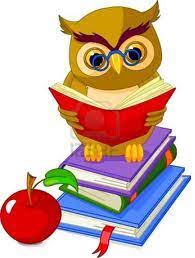 TVORBENI MORFEM
Tvorbena osnova je onaj dio riječi od kojeg je izvedena nova riječ.
Dobija se kada odbijemo krajnji tvorbeni nastavak (sufiks)
SLIKARSKI
ZUBARSKI
KORIJEN predstavlja najmanji značenjski dio riječi koji se dalje ne može dijeliti i nosilac je osnovnog značenja riječi.
Korijen riječi dobija se samo od prostih riječi.
Kod imenskih riječi (mijenjaju se po padežima) korijen se dobija tako što se od genitiva jednine odbije nastavak za oblik: N: knjiga, G: knjig-e ----knjig-; N: plavi, G: plav-og ---- plav

Kod glagola korijen riječi se dobija tako što se oduzmu nastavci za infinitiv (ti, ći) i za prezentsku osnovu uč/i/ti > uč.
TVORBENI MORFEM
Afiksi – gramatički termin za jedan glas ili više glasova koji se prilikom tvorbe novih riječi dodaju na tvorbenu osnovu:

Prefiksi – dodaju se ispred tvorbene osnove: ne-radnik, na-gluv
Sufiksi – dolaze iza tvorbene osnove pri stvaranju novih riječi:
             crn-ac, pis-ar
Infiksi - dolaze između korijenskih morfema odnosno gramatičkih osnova sa funkcijom tvorbenih osnova koje stvaraju složenu riječ: gluv-o-nijem, sjever-o-istok.
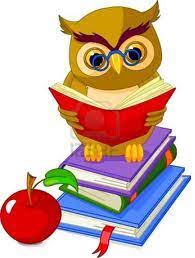 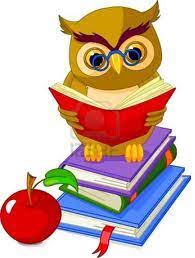 RIJEČI PO SASTAVU
Prema načinu nastanka riječi se dijele na:
Proste,
Izvedene,
Složene.

PROSTE su one riječi koje nijesu nastale od drugih riječi, tj. ne mogu se po nastanku dovesti u vezu sa drugim riječima.
	Služe kao građa za tvorbu novih riječi i drugačije se nazivaju motivne riječi.
Primjeri:  zub, put, konj, crn, ruka, noć, ja, žut, u, na, sad, čuti...

IZVEDENE I SLOŽENE riječi su motivisane riječi koje u sebi sadrže osnove drugih riječi i mogu se dovesti u vezu sa predmetima koje označavaju.

Primjeri:  zub-ar, put-ar, konj-ić, žut-ica, zubo-bolja, pre-čuti, od-sad, na-gluv
NAČINI GRAĐENJA RIJEČI
Osnovni načini građenja riječi su:

IZVOĐENJE (derivacija)
SLAGANJE (kompozicija)
KOMBINOVANA TVORBA
TVORBA PRETVARANJEM (konverzija)
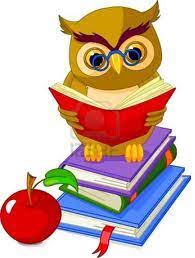